¡SEAIS TODOS BIENVENIDOS!
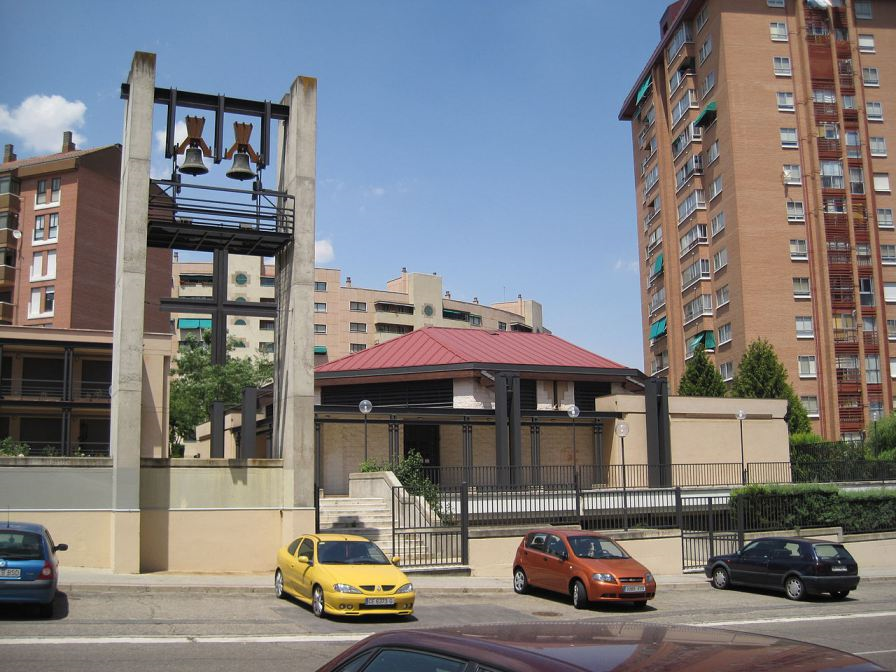 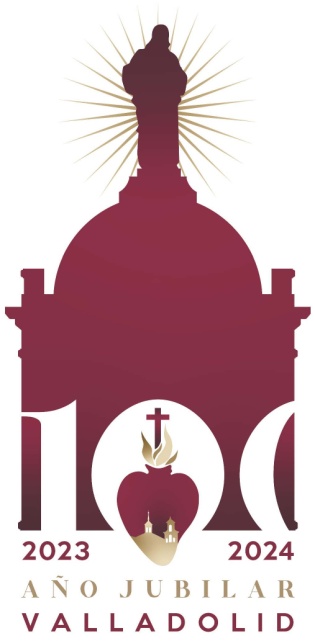 ORIENTADA A NIÑOS, PREADOLESCENTES Y FAMILIAS
COMUNIDAD PARROQUIAL CRISTO REDENTOR –VALLADOLID-
ADVIENTO, ADVIENTO
Adviento, Adviento, 
viene el Señor.
Preparemos sus caminos
abriéndole las puertas 
de nuestro corazón.
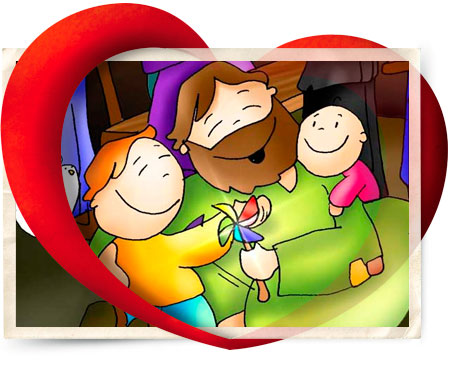 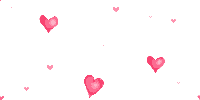 IV DOMINGO DE ADVIENTO
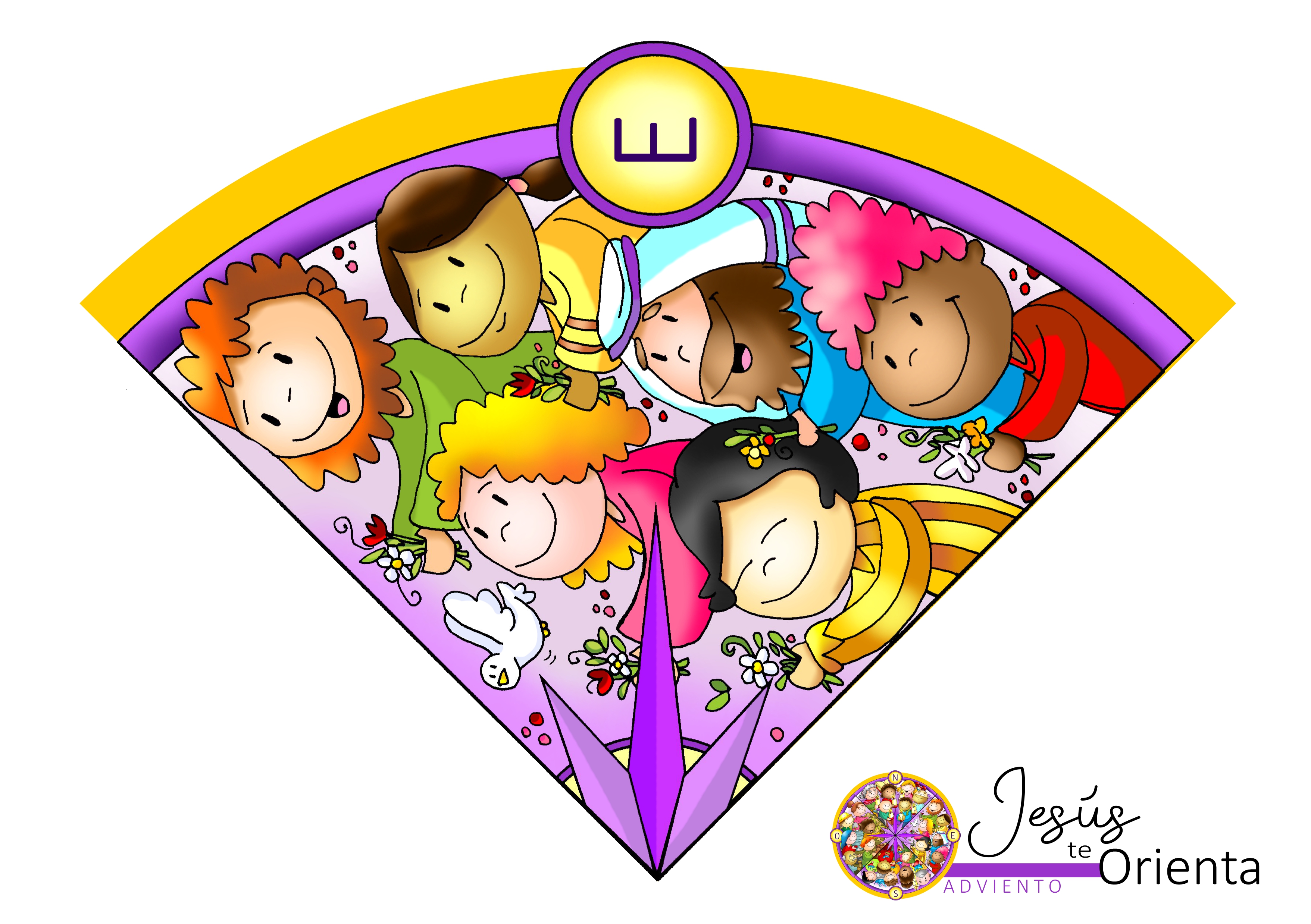 PREPARAD EL CAMINO
Preparad el camino al Señor
y escuchad la Palabra de Dios
Preparad el camino al Señor
y escuchad la Palabra de Dios
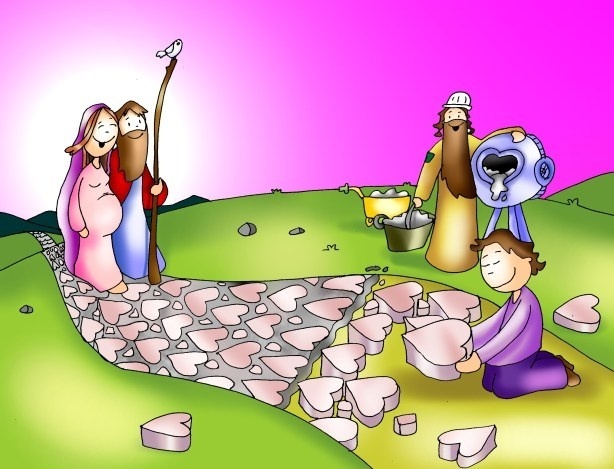 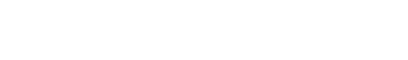 LITURGIA DE LA PALABRA
PRIMERA LECTURA: Segundo libro de Samuel

SALMO:
Cantaré eternamente tus misericordias, Señor.

SEGUNDA LECTURA: 
Carta del apóstol san Pablo
a los Romanos
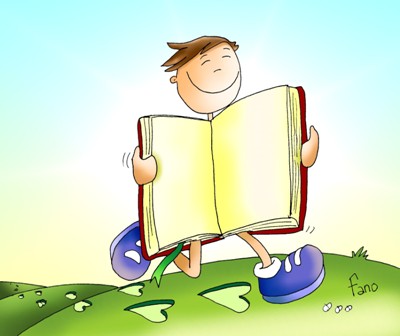 MARANATHA
Maranatha, maranatha, ven Señor, Jesús
Maranatha, maranatha, ven Señor, Jesús
Maranatha, maranatha, ven Señor, Jesús
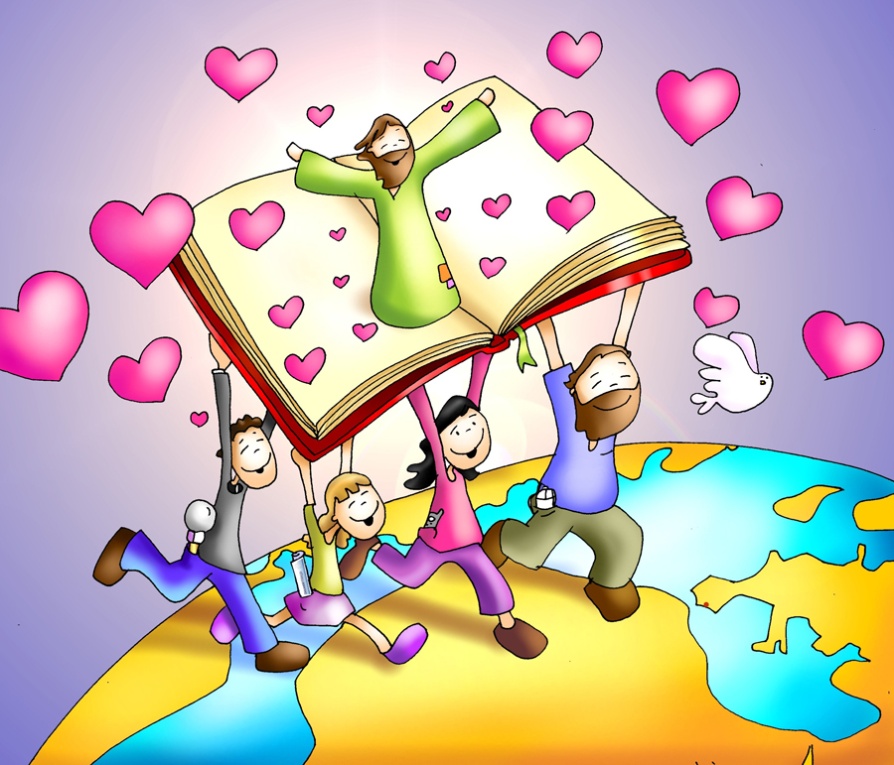 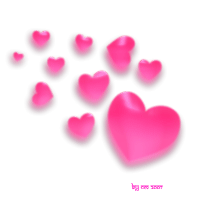 san Lucas 1
Concebirás en tu vientre y darás a luz un hijo
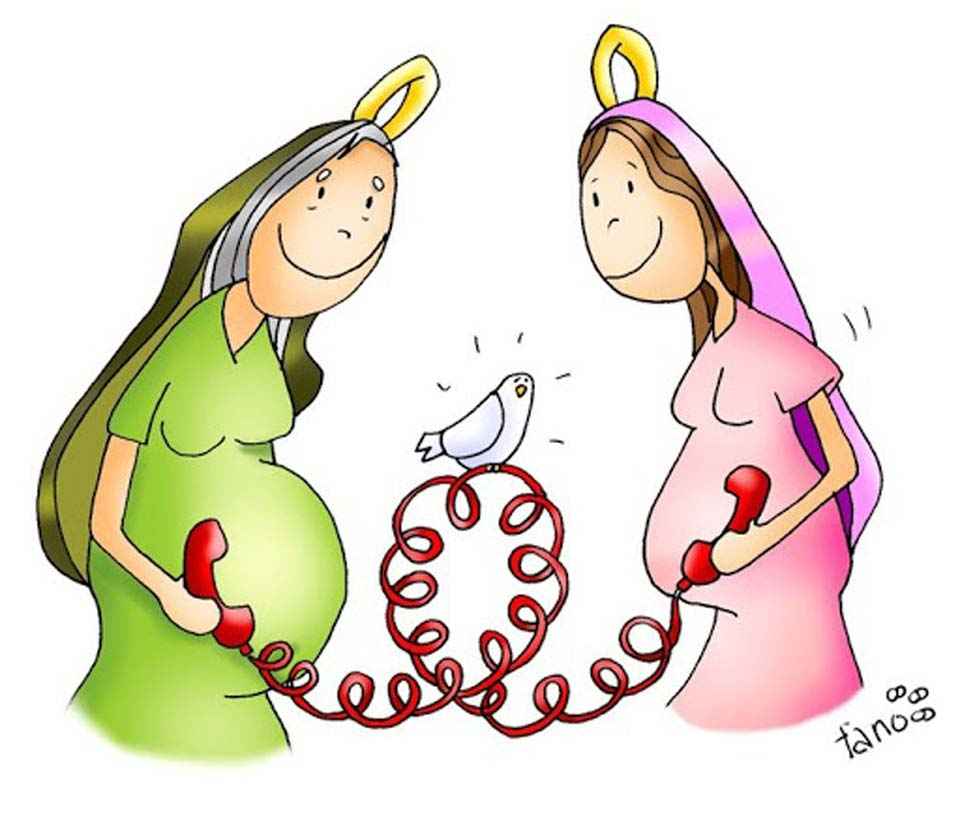 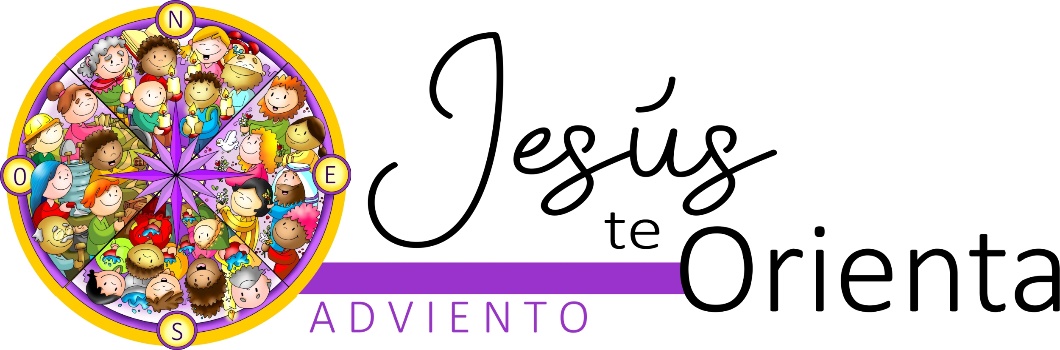 CREDO de los apóstoles
Creo en Dios, Padre Todopoderoso, 
Creador del cielo y de la tierra.
Creo en Jesucristo, su único Hijo, 
Nuestro Señor, que fue concebido por
obra y gracia del Espíritu Santo, 
nació de Santa María Virgen;
Padeció bajo el poder de Poncio Pilato, 
fue crucificado, muerto y sepultado, 
descendió a los infiernos, 
al tercer día resucitó de entre los muertos, 
subió a los cielos y está sentado a la
derecha de Dios, Padre todopoderoso.
Desde allí ha de venir a juzgar 
a vivos y muertos.
Creo en el Espíritu Santo, 
la santa Iglesia católica,
la comunión de los santos, 
el perdón de los pecados, 
la resurrección de la carne
y la vida eterna.
Amén.
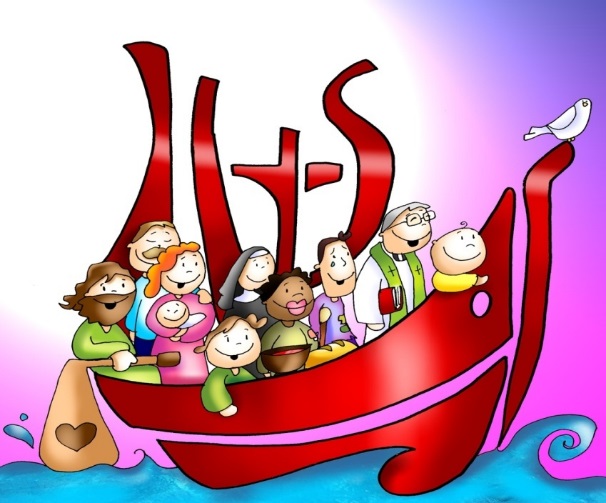 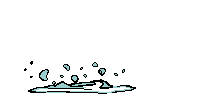 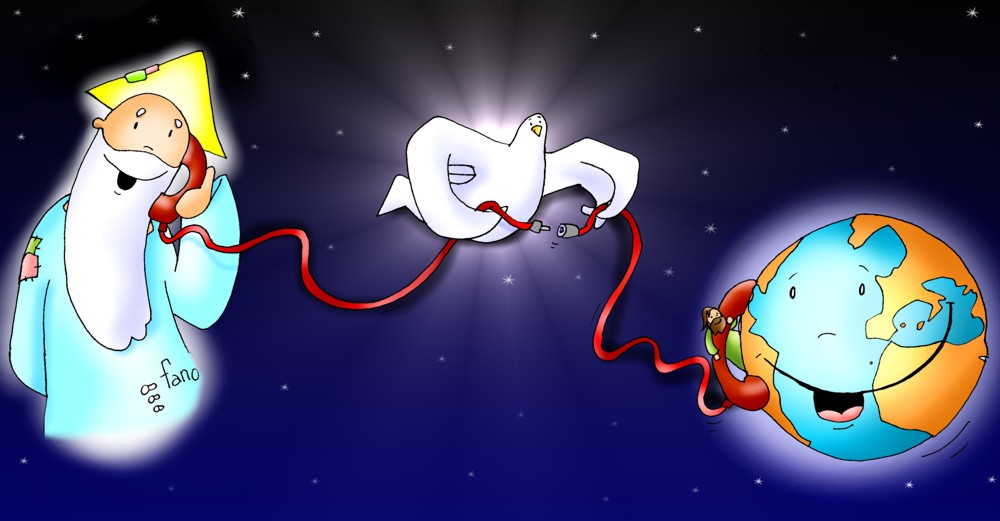 Respondemos:
				Te rogamos óyenos.
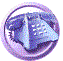 QUÉ TE PUEDO DAR
¿Qué te puedo dar, que no me hayas dado Tú?
¿Qué te puedo decir, que no me hayas dicho Tú?
¿Qué puedo hacer por Ti, si yo no puedo hacer nada?
Si yo no puedo hacer nada, si no es por Ti mi Dios.

Todo lo que sé, todo lo que soy,
todo lo que tengo es tuyo. 
Todo lo que sé, todo lo que soy,
todo lo que tengo es tuyo.
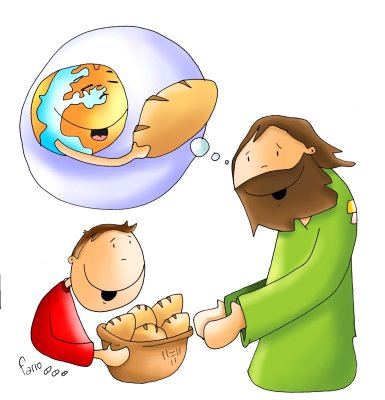 “Orad, hermanos, para que este sacrificio, mío y vuestro, 
sea agradable a Dios, Padre todopoderoso “ 


Todos: “El Señor reciba de tus manos este sacrificio, para alabanza y gloria de su Nombre, para nuestro bien y el de toda su Santa Iglesia”
PLEGARIA EUCARÍSTICA
El Señor esté con vosotros
Y con tu espíritu.

Levantemos el corazón.
Lo tenemos levantado hacia el Señor.

Demos gracias al Señor nuestro Dios.
Es justo y necesario.
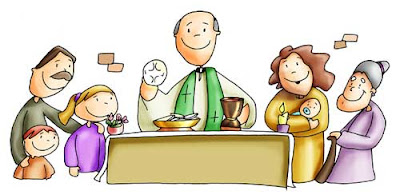 SANTO (Haendel)
Santo, santo, santo es el Señor Dios del Universo.
Llenos están el cielo y la tierra,
llenos están de tu gloria.

Hosanna (Hossanna), Hosanna (Hossanna)
Hosanna (Hossanna) en el cielo. (bis)

Bendito el que viene en nombre del Señor,
bendito el que viene en su nombre.

Hosanna (Hossanna), Hosanna (Hossanna)
Hosanna (Hossanna) en el cielo. (bis)
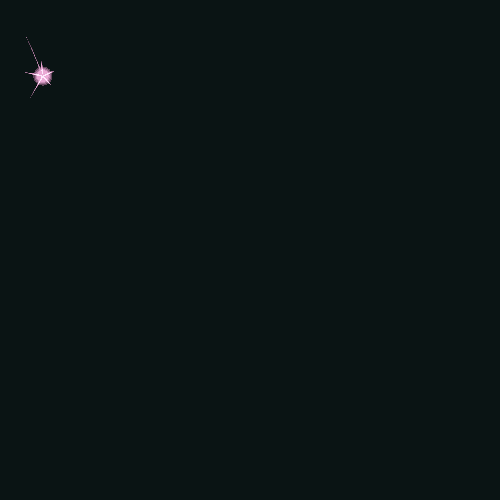 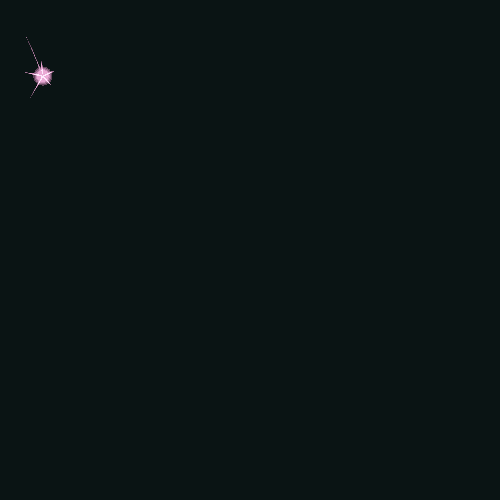 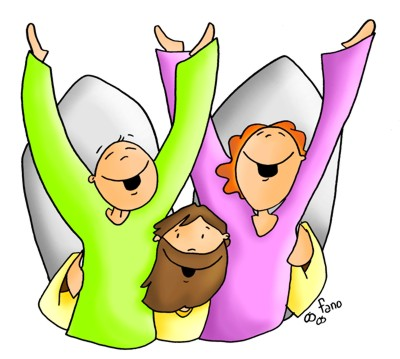 CONSAGRACIÓN
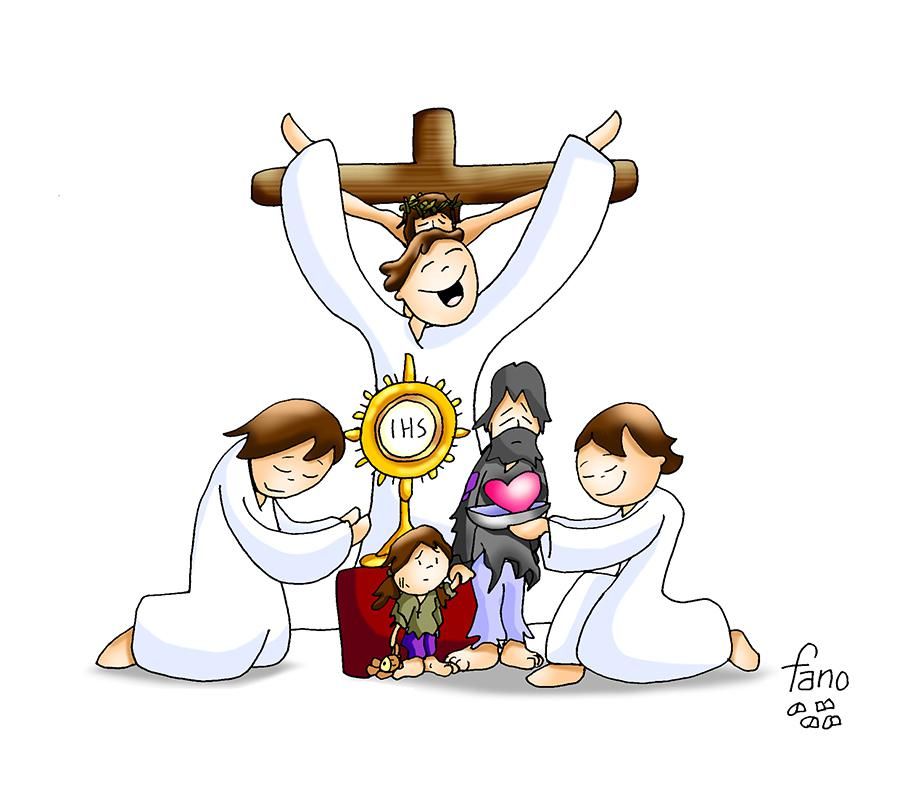 El pan y el vino se transforman en el Cuerpo y en la Sangre de Jesús.
Éste es el Sacramento de nuestra fe.

Todos: Anunciamos tu muerte,
proclamamos tu Resurrección.
¡Ven, Señor Jesús!
Padre Nuestro
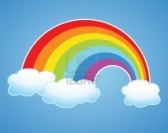 que estás en el

Santificado sea tu nombre

Venga a nosotros tu

Hágase tu voluntad

en la          como en el  

Danos hoy nuestro        de cada día

Perdona nuestras ofensas

como también nosotros

perdonamos a los que nos ofenden

No nos dejes caer en la tentación 

y líbranos del mal.
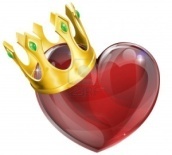 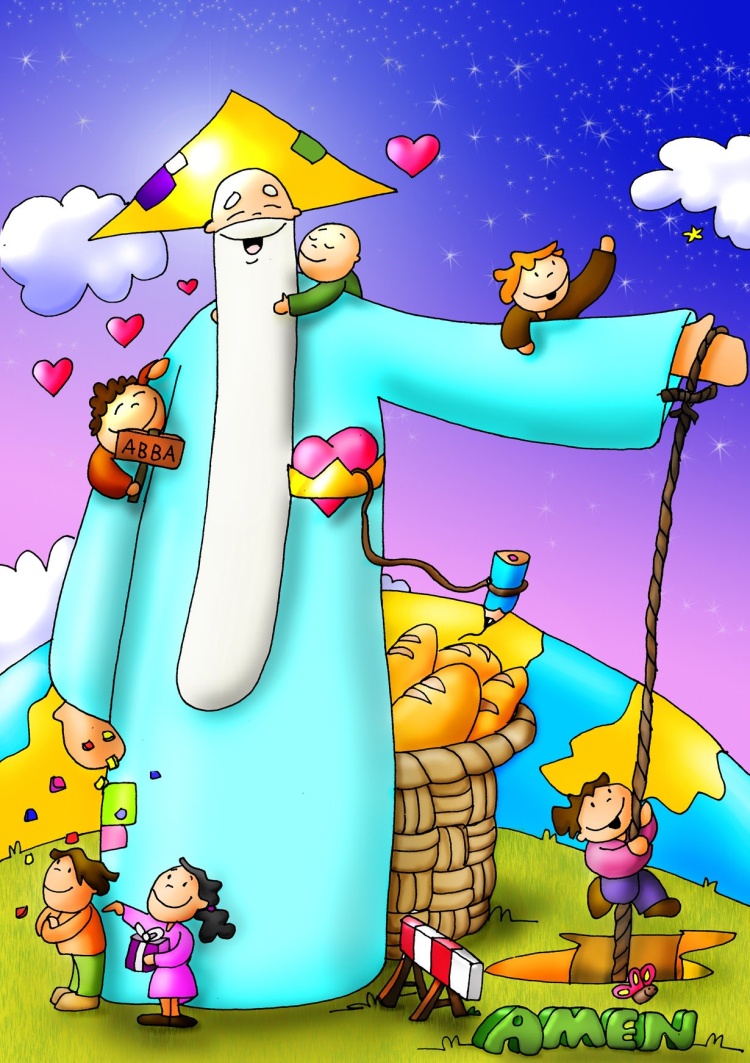 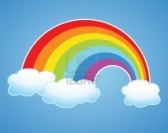 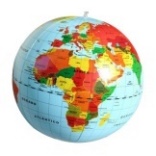 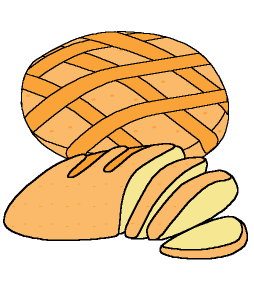 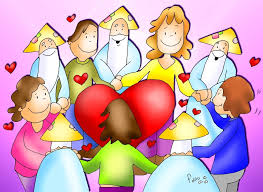 … esperamos la venida gloriosa de nuestro Señor Jesucristo.

Todos: Tuyo es el Reino, tuyo el poder y la gloria, por siempre, Señor.
RITO DE LA PAZ
… La paz del Señor esté siempre con vosotros.

Todos: Y con tu espíritu.

…Daos fraternalmente la paz
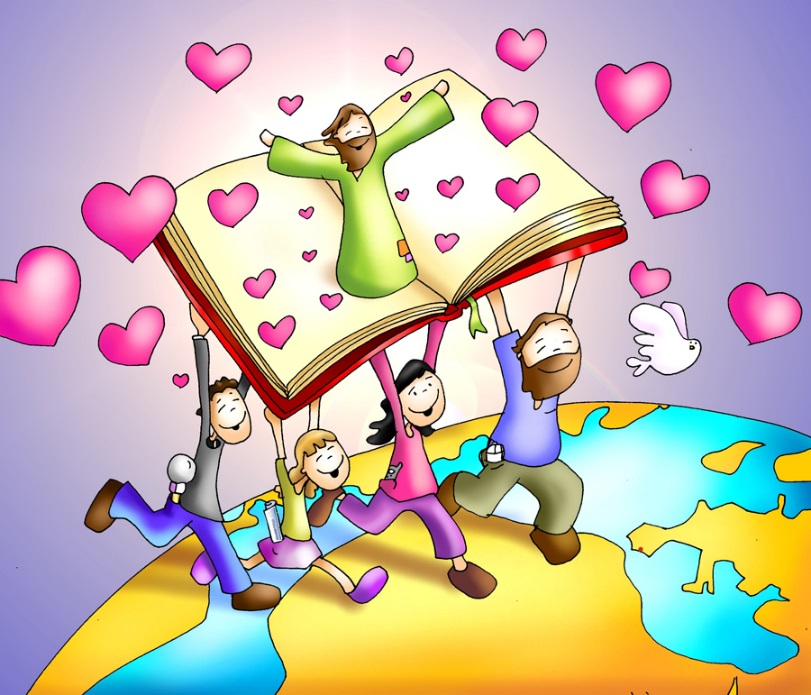 PARA EL QUE NUNCA LA DIO
Para el que nunca la dio 
para el que siempre soñó 
para el que bien la conoce. 
Para el que está junto a ti 
y quiere hacerte feliz
en un mundo de ilusiones.
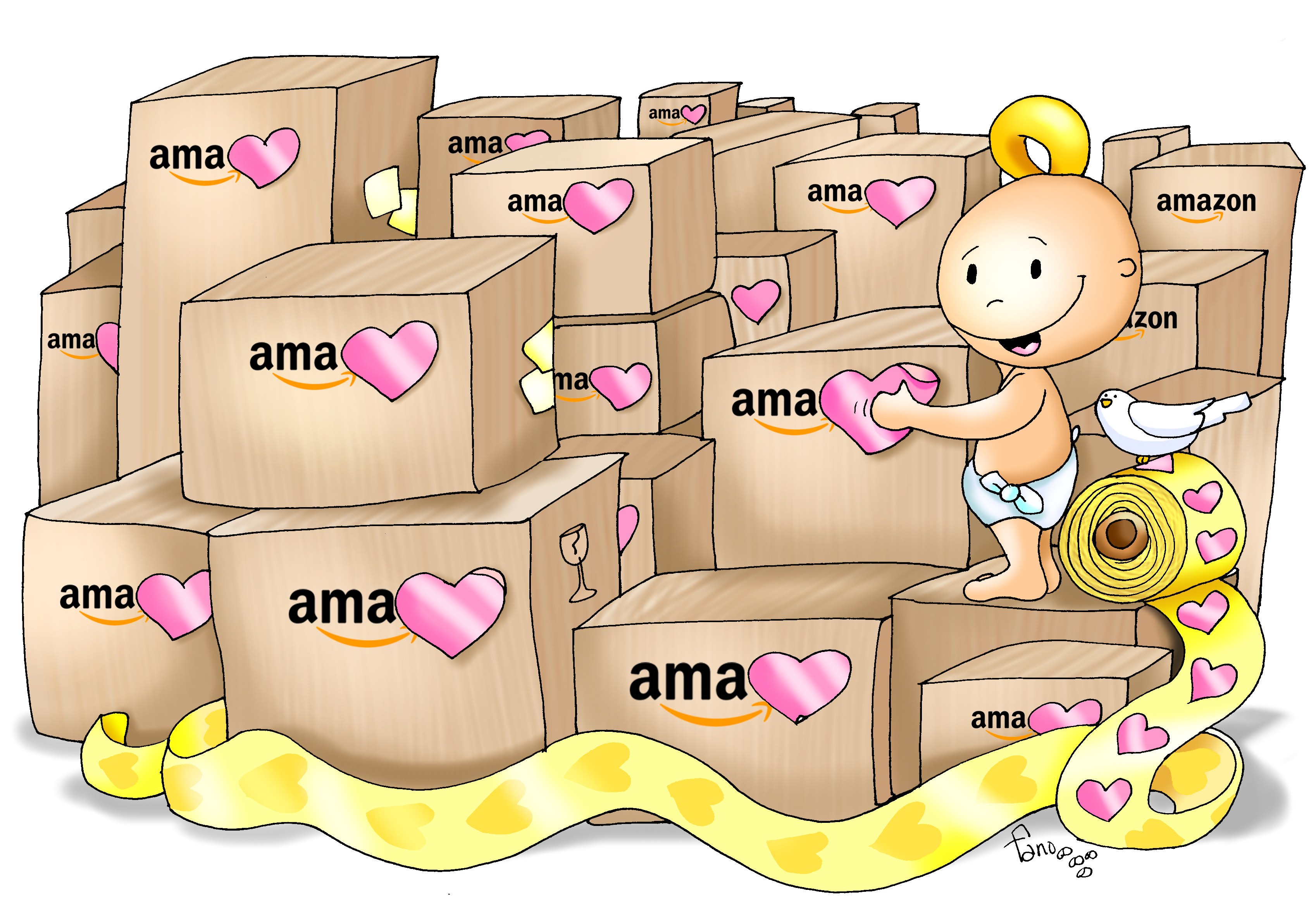 1/2
Paz para todos aquellos que no la han dado.
Para todos aquellos que no llegaron.
Para todos aquellos venga la paz.

	Paz si eres padre de familia tengas paz.
	Si vives enamorado tengas paz.
	En el mundo entero reine la paz.
	Paz, siempre la paz,
	venga la paz, a todos la paz,
	siempre la paz.
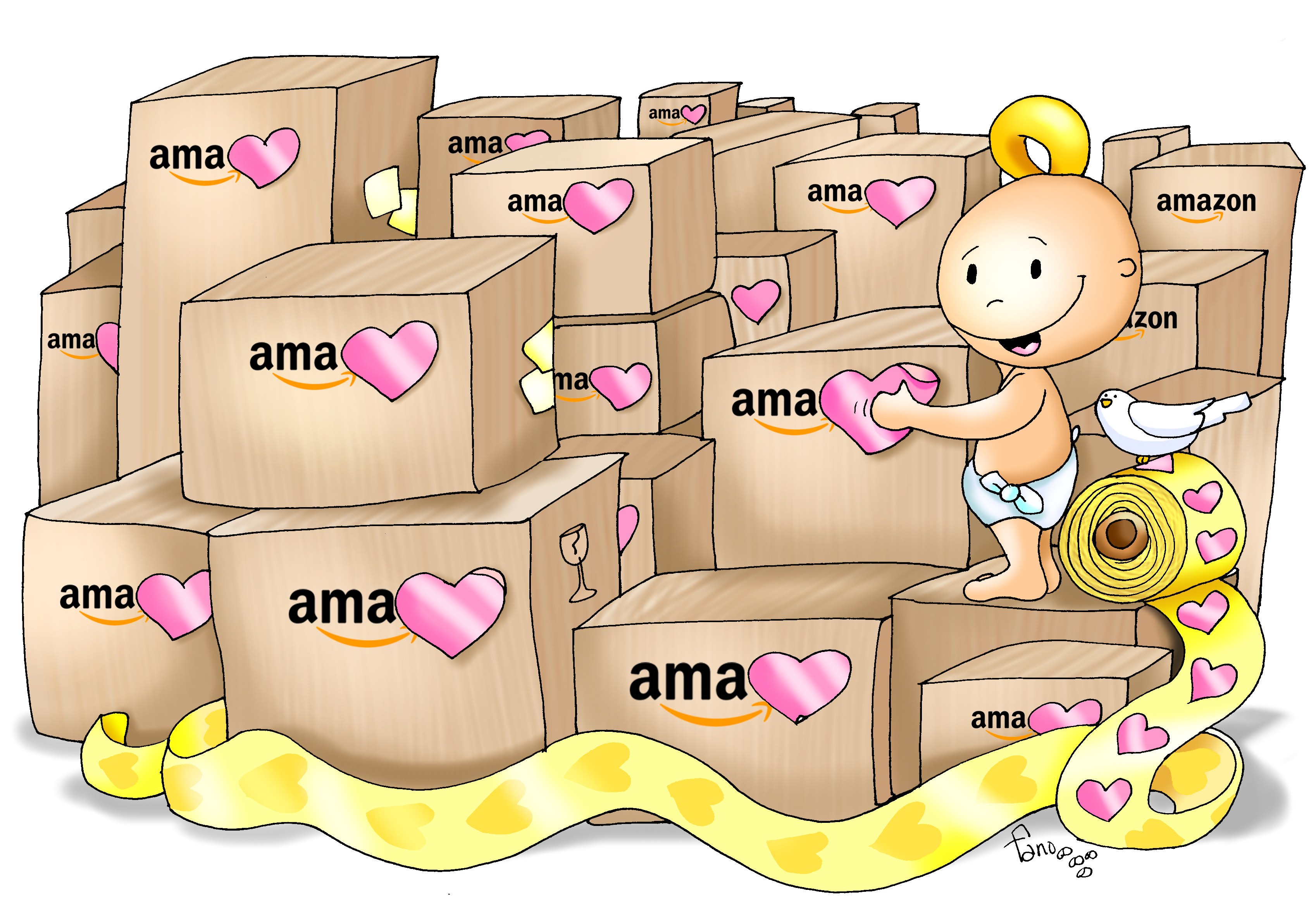 2/2
Éste es el Cordero de Dios que quita el pecado del mundo. Dichosos los invitados a la mesa del Señor.

Todos:
Señor, no soy digno de que entres en mi casa, pero una palabra tuya bastará para sanarme.
IV DOMINGO DE ADVIENTO
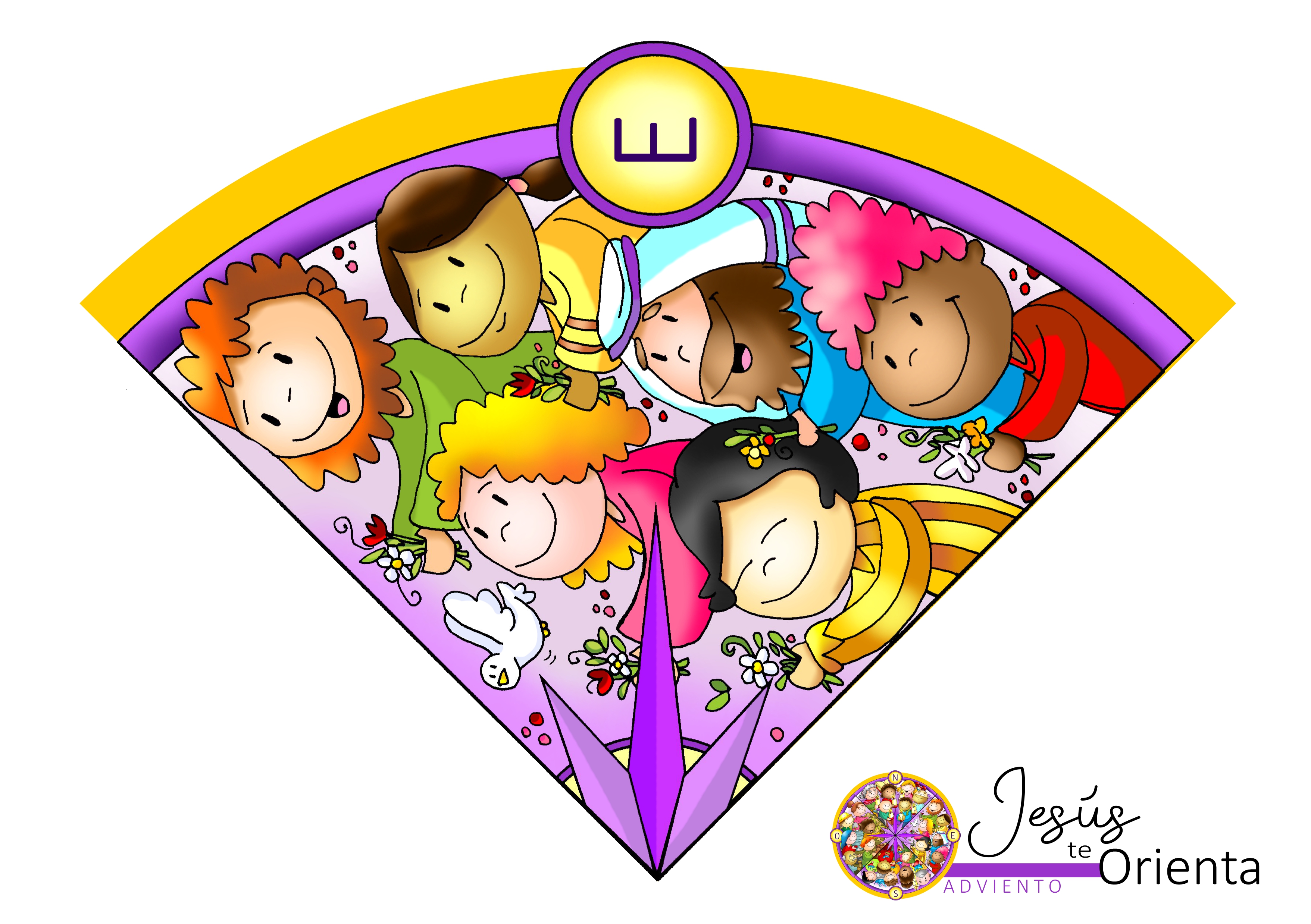 HOY AMANECIÓ
Hoy amaneció, ha parado de llover,
poco a poco entre las nubes sale el sol.
Se apagó el farol que ha velado desde ayer,
las ventanas se han abierto para ver
cómo la gente marcha a trabajar
y en sus carteras llevan algo nuevo que olvidar.
 
Es Jesús el que viene de la luz,
el que un día quiso hacerse realidad.
Volverá con la nieve una vez más,
sin maleta, sin abrigo, al natural.
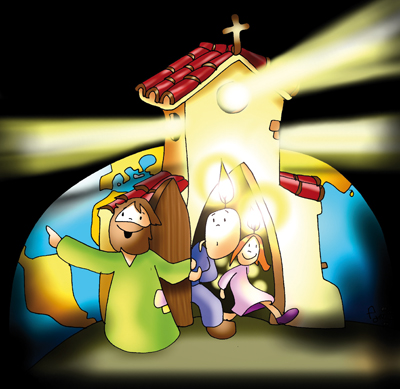 1/3
Hoy cualquier rincón,
cualquier árbol, cualquier flor,
en invierno hasta parece dar calor.
Piensa cada cuál que algo nuevo ha de pasar,
que hoy el día ha amanecido un poco más.
Y es que ha nacido el tiempo de la paz,
y este silencio anuncia que alguien tiene que llegar.

Es Jesús el que viene de la luz,
el que un día quiso hacerse realidad.
Volverá con la nieve una vez más,
sin maleta, sin abrigo, al natural.
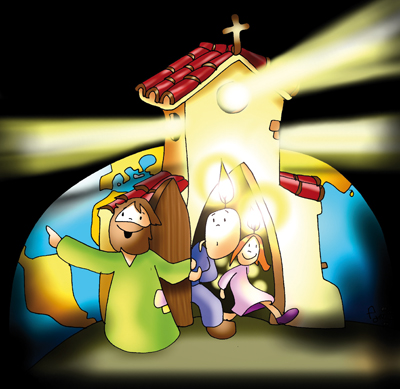 2/3
¿Quién pudiera ser el primero en darle pan,
darle cama o un pedazo de su hogar?
¿Quién le abrazará? ¿Quién su mano le dará?
¿Quién sabrá reconocerlo en la ciudad?
¿Quién seguirá su paso y lo hallará?
¿Quién guardará el secreto para siempre si se va?

Es Jesús el que viene de la luz,
el que un día quiso hacerse realidad.
Volverá con la nieve una vez más,
sin maleta, sin abrigo, al natural.
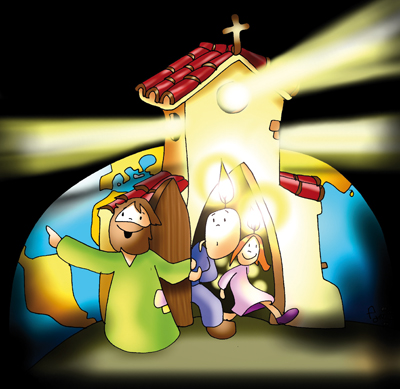 3/3
NO ADORÉIS A NADIE
No adoréis a nadie, a nadie más que a Él. 
No adoréis a nadie, a nadie más que a Él. 
No adoréis a nadie, a nadie más; 
no adoréis a nadie, a nadie más,
no adoréis a nadie, a nadie más que a Él.

Porque solo Él nos puede sostener. 
Porque solo Él nos puede sostener. 
No adoréis a nadie, a nadie más,
no adoréis a nadie, a nadie más,
no adoréis a nadie, a nadie más que a Él.
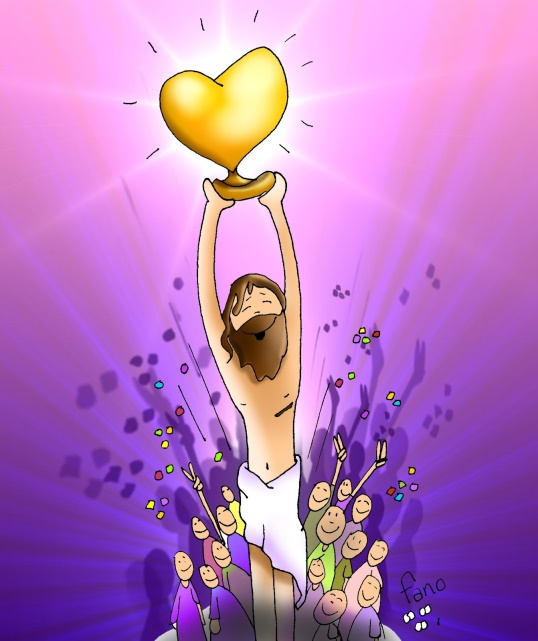 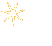 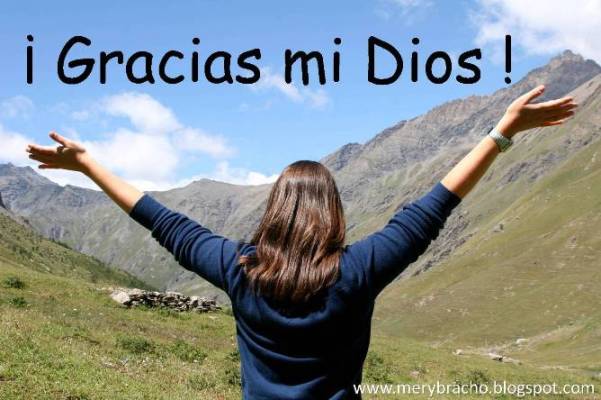 Acción de Gracias
Acción de Gracias
DIJISTE SÍ
Dijiste sí, y la tierra estalló de alegría.
Dijiste sí, y en tu vientre latía divina la Salvación.
Hágase en mí, de corazón, la voluntad de mi Señor,
que se cumplan en mí cada día los sueños de Dios.
María, las tinieblas se harán mediodía,
a una sola palabra que digas,
en tus labios alumbra ya el sol.
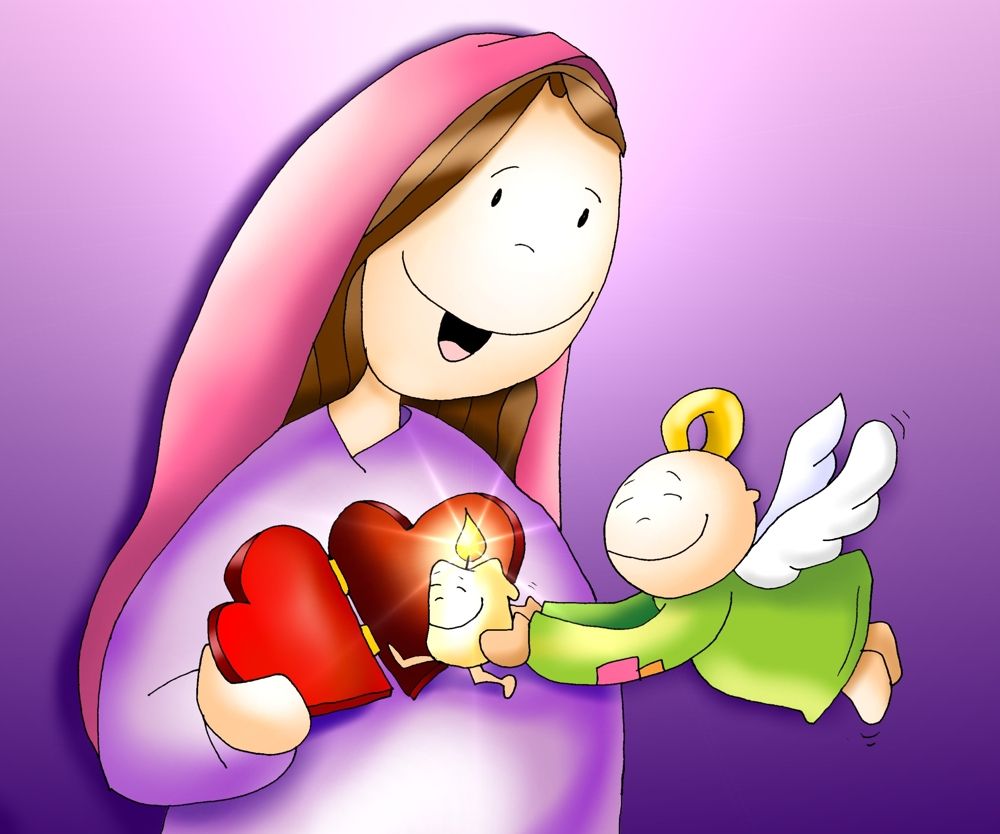 1/3
María, la doncella que Dios prometía,
un volcán de ternura divina,
primavera de Dios Redentor.
Gabriel tembló, conmovido con tanta belleza,
Madre de Dios, 
cuélame en tu mirada de amor de la Anunciación.
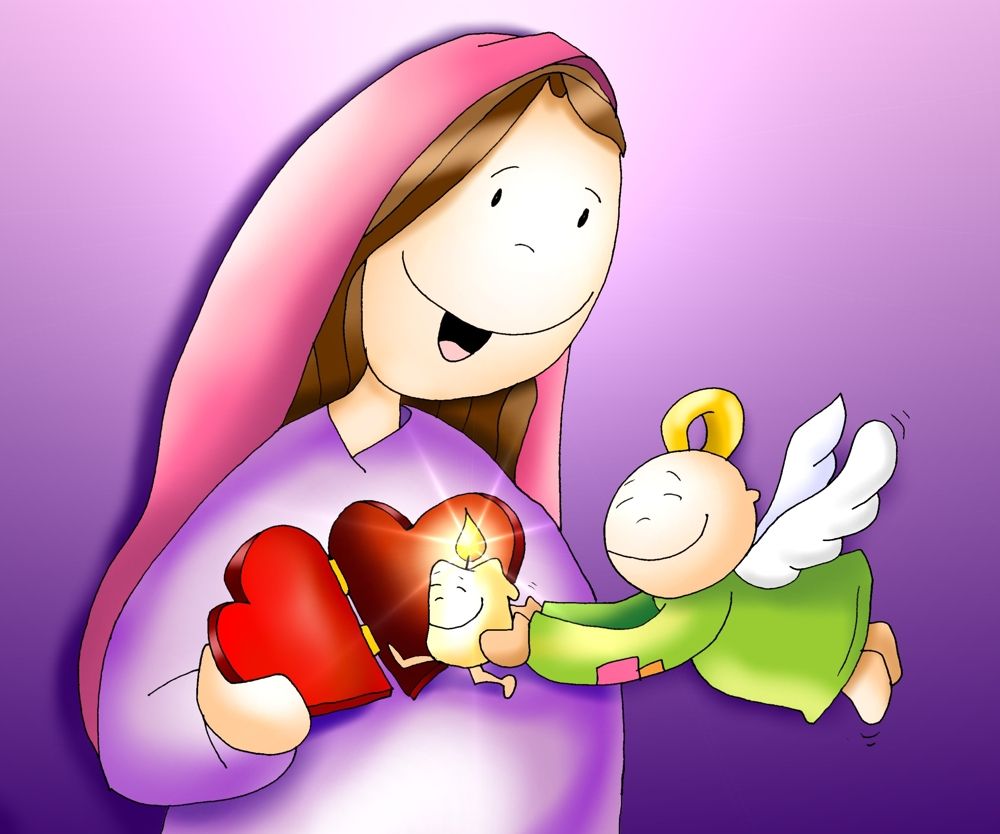 2/3
Hágase en mí de corazón, la voluntad de mi Señor.
Que se cumplan en mi cada día los sueños de Dios…
María las tinieblas se harán mediodía
a una sola palabra que digas,
en tus labios alumbra ya el sol.
María la doncella que Dios prometía
un volcán de ternura divina,
primavera de Dios Redentor, 
de Dios Redentor.
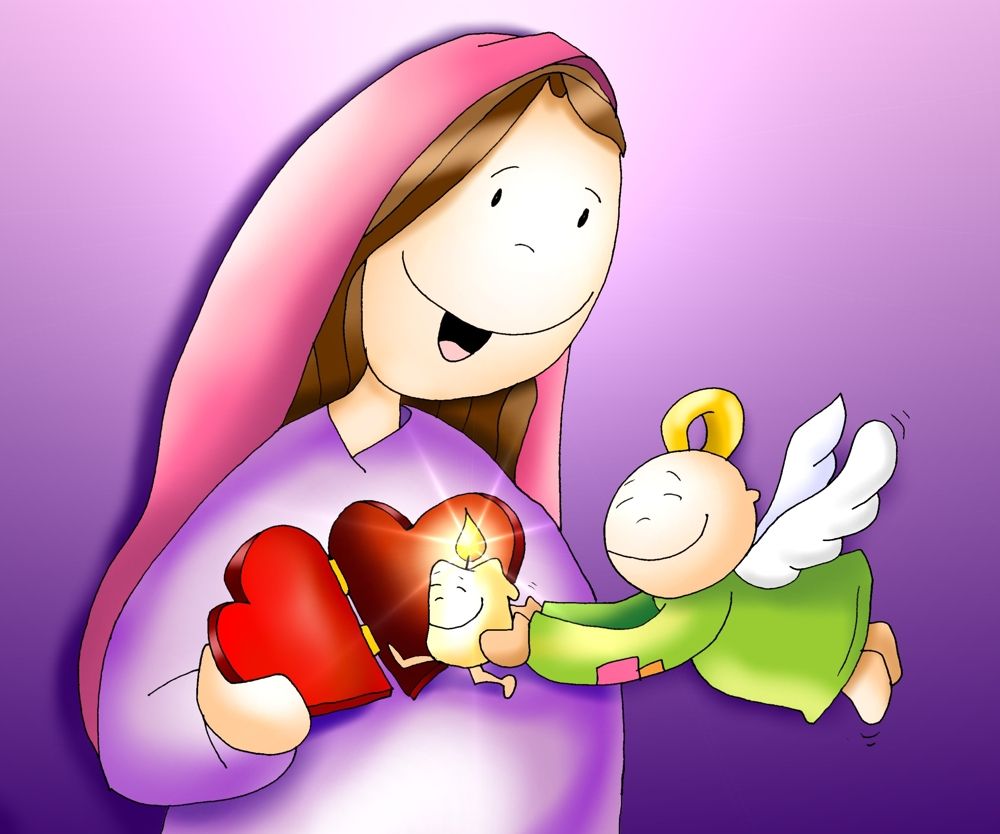 3/3
¡FELIZ DÍA DEL SEÑOR!
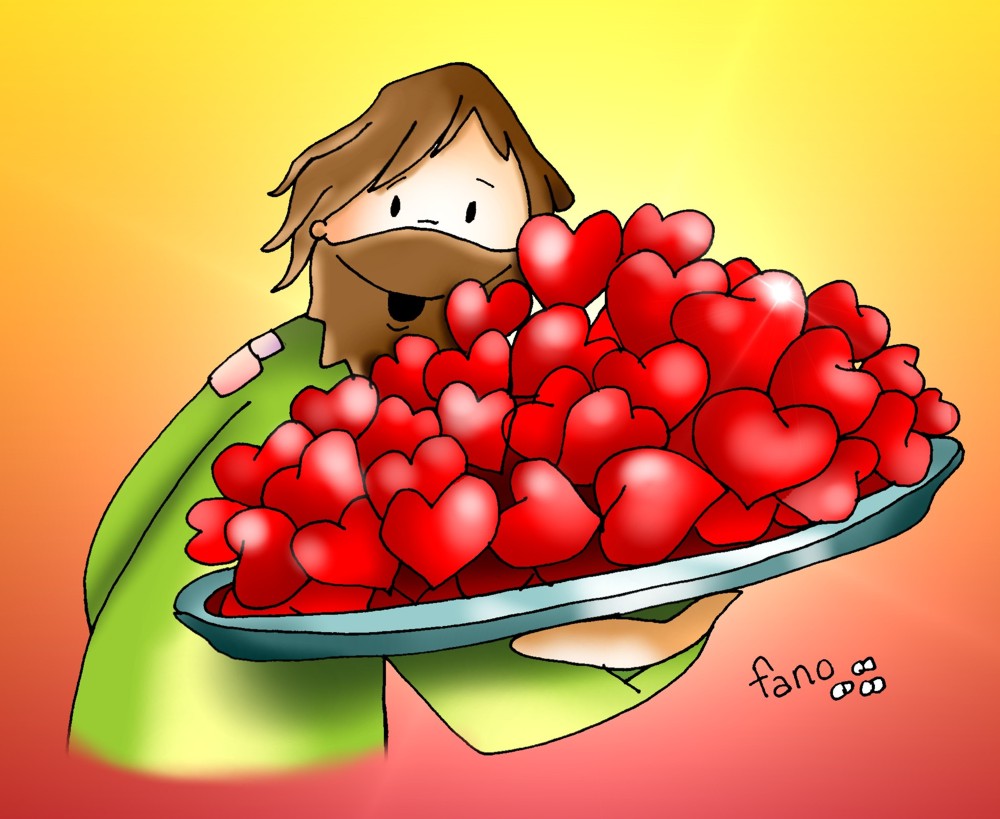 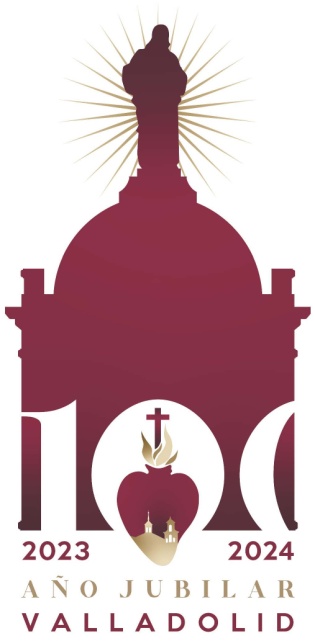 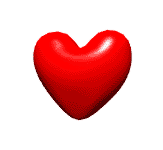 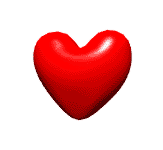 ¡COMPÁRTELO CON LOS DEMÁS!